Sales Playbook Template
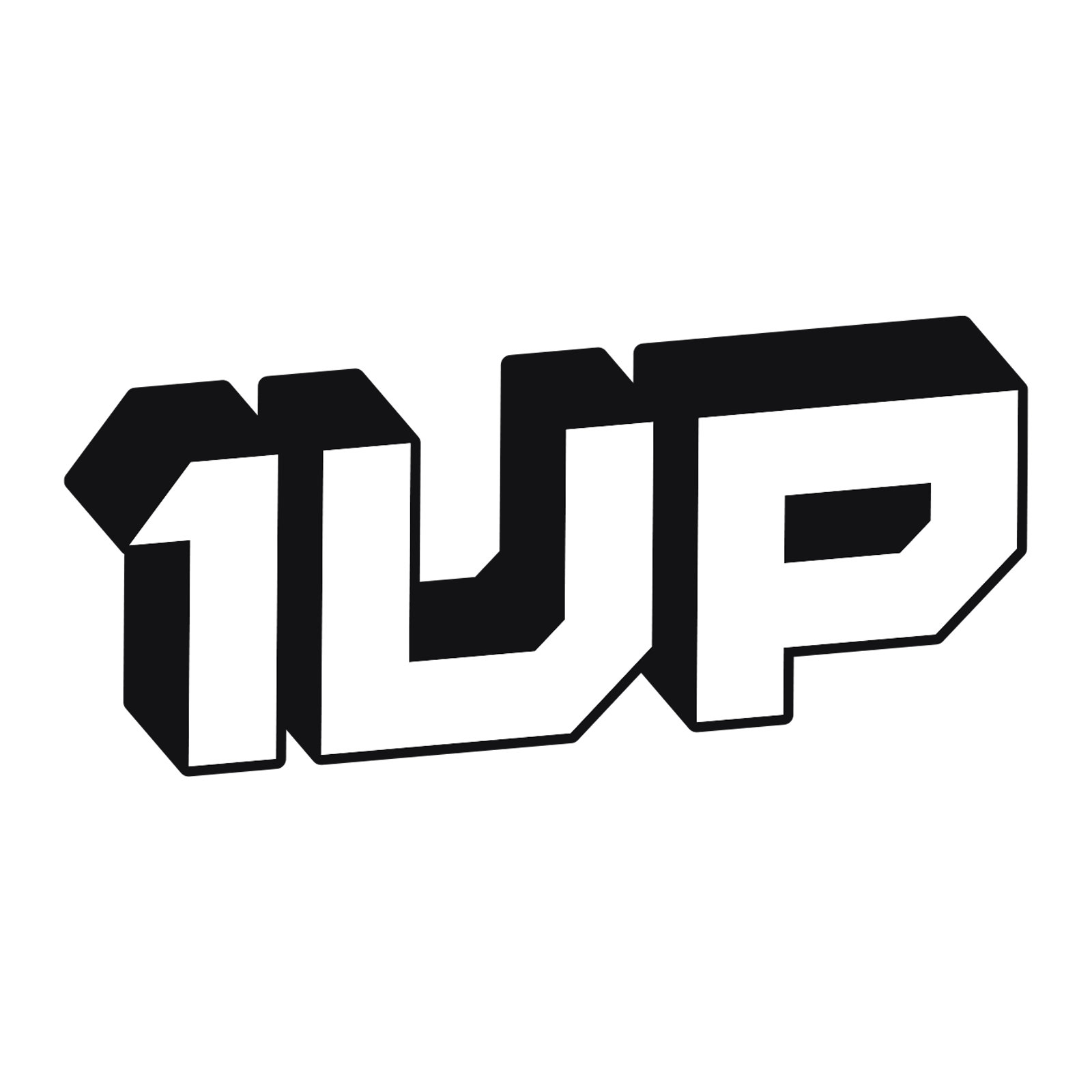 FORECAST
Milestone-Driven Sales ProcessEvery company is different. Use this as a template for defining a process that works for your product.
Upside
Pipeline
QL
Commit
Qualified Pipeline
STEP 3
STEP 5
STEP 7
STEP 7-8
STEP 4
STEP 6
STEP 2
STEP 1
Shaping Requirements
Qualification
Discovery
Customer Validation
PoC
Negotiate
Formal Proposal
Closed
Scorecard
Coach/Champion 


Define success criteria
PO
Handoff to Success Team
Won / Lost
Compelling Event
MSA  
Complete
Value
Driver(s)
Stated Tech Win
Path to
Signature
Final Decision Authority (FDA) Confirmed
Meet Final Decision Authority (FDA)
Working on MSA
Identify
Pain
Signatory Execution
Procurement
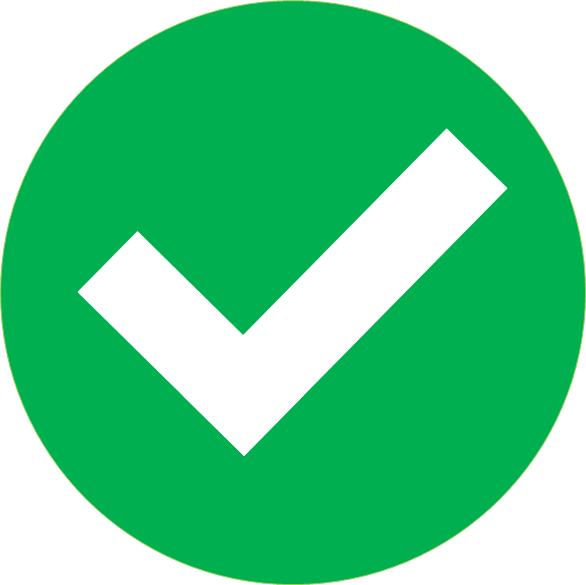 ICP
Economics/Budget
Send Quote
Differentiators understood
Identify Competitors
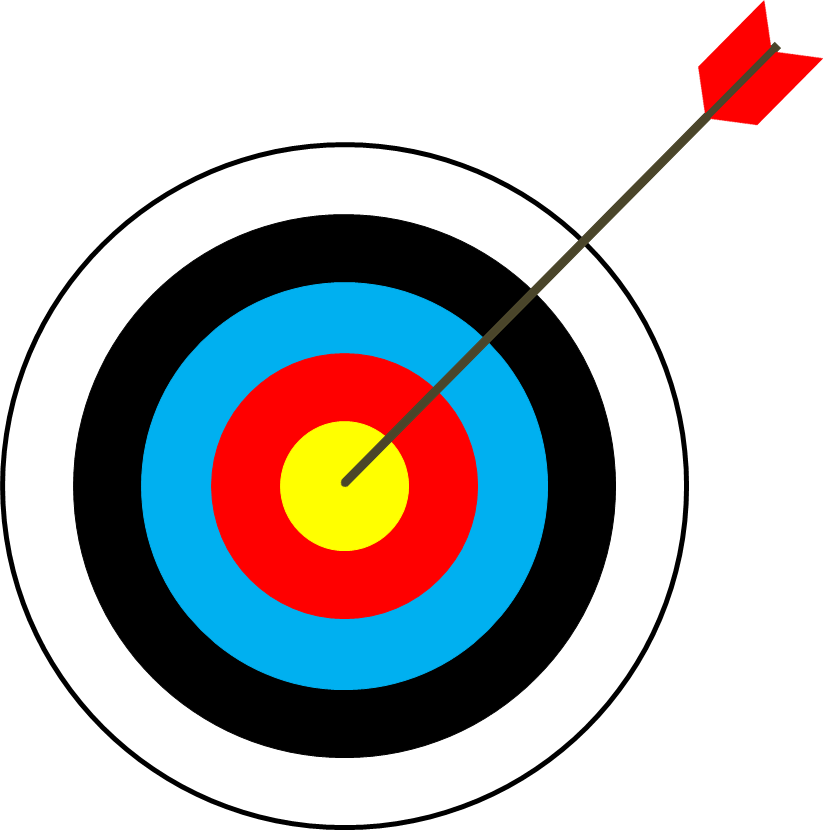 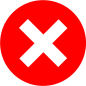 ICP
Execute
MNDA
Use cases defined
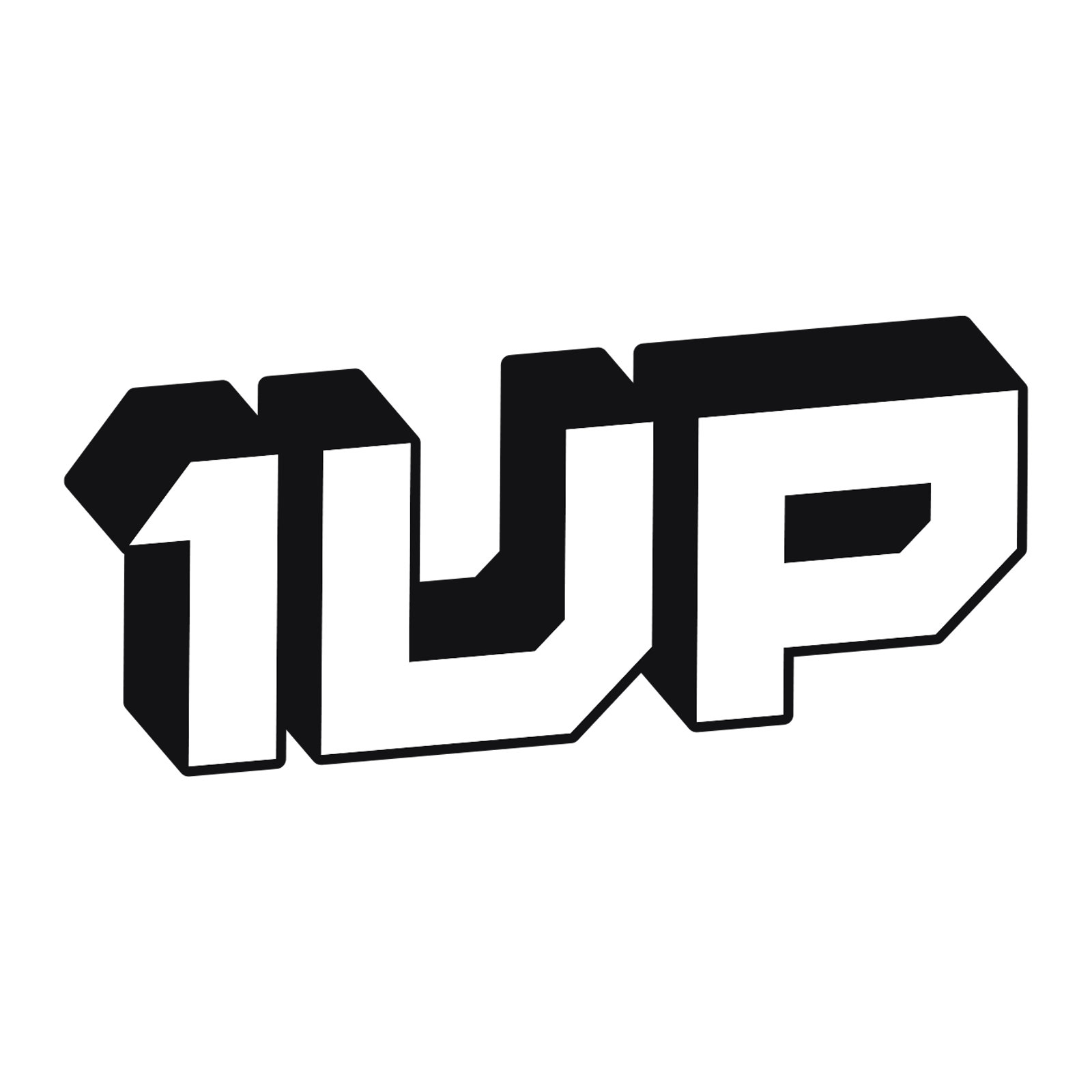 1up Corp © Sales Playbook Template 2
Sales Onboarding LaunchpadThis 30-day plan template can help you define your own onboarding plan for sales reps.
Week 2
Week 3
Week 4
Week 1
Company Intro
Process, Product & Messaging Refinement
Sales Cardio & Prospecting
Roadshow
Sales Process deep dive
Understand industry terms 
Know our Customers
Join 2 discovery calls
Roleplay Sales Deck w/SE
Messaging Q&A
System Setup & IT Onboarding
Industry Training 
Messaging Training
Process Training
Product Training 
Competitive Training
SE Introduction & Demo
Sales Tools Training
Target Account List Defined & Uploaded in SFDC
ICP Review
SFDC Training
Products & Pricing Training
Sales Assets Training
Prospecting
Shadow mid-funnel Sales Call
Roleplay Sales Deck 
Present 2 customer stories  
Check-in with leadership
Shadow a PoC kickoff call
Join 3-5 Meetings
Host a discovery call
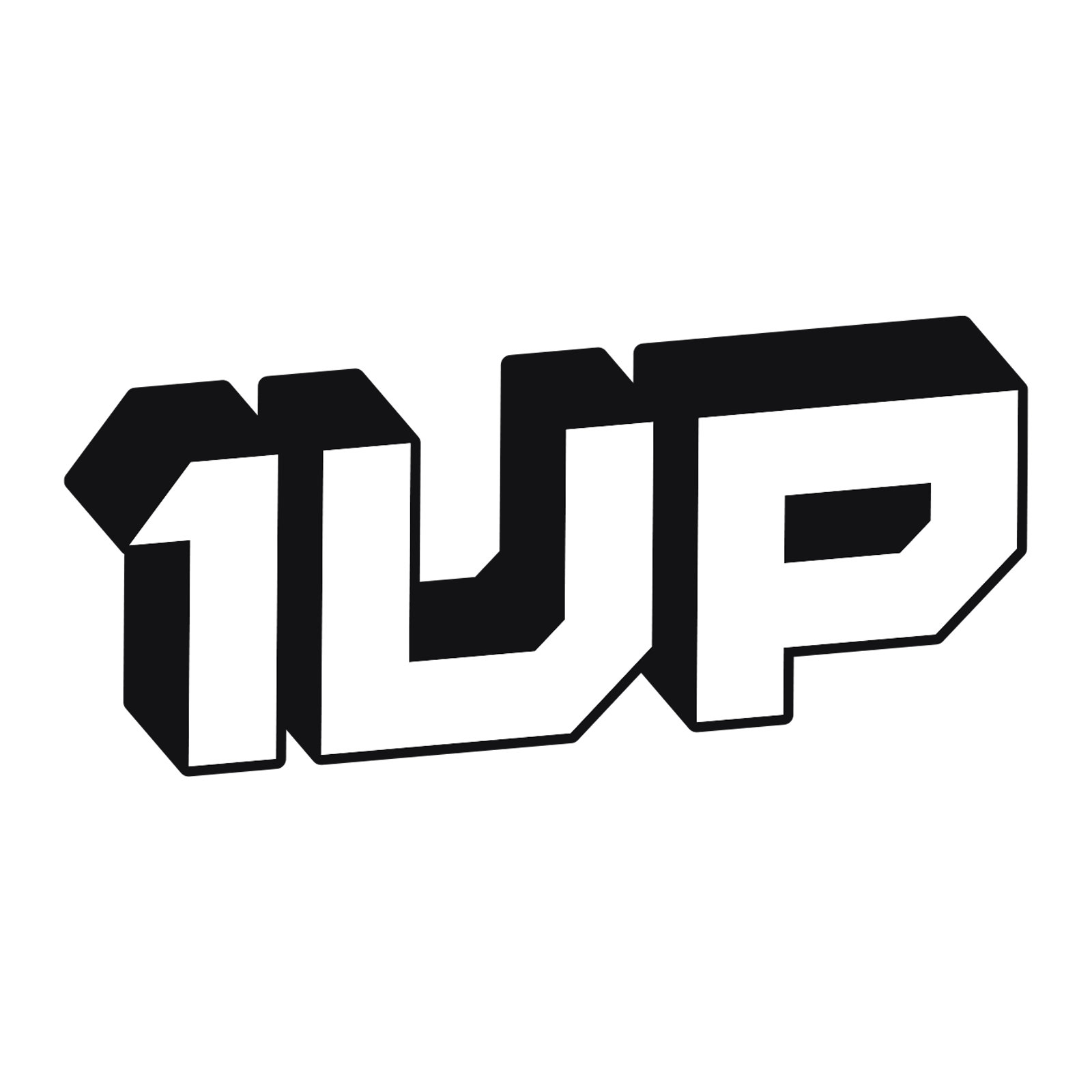 1up Corp © Sales Playbook Template Template 3
[Speaker Notes: How you’re going to get there]